Capacitance and Dielectrics
Capacitors and Capacitance
In mechanics we are used to devices which store potential energy
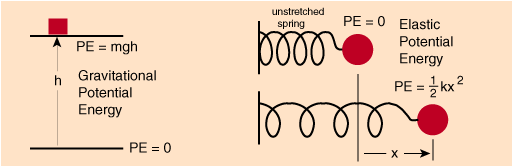 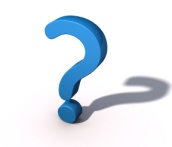 Is there a way to store electric potential energy
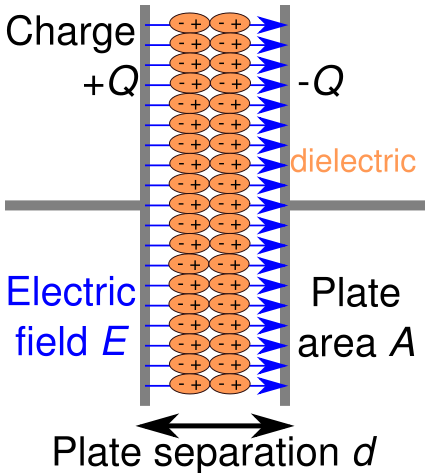 Capacitors
Any 2 conductors insulated from each other form a capacitor
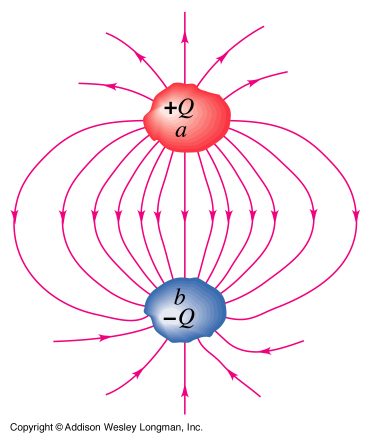 can be realized by an insulating material (dielectric) or vacuum
In circuit diagrams a capacitor is represented by
the symbol:
Let’s charge a capacitor
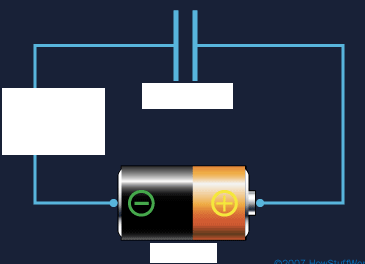 -Q
+Q
Vab=Va-Vb
Vb
Va
Remember our electric field calculations for various charged objects
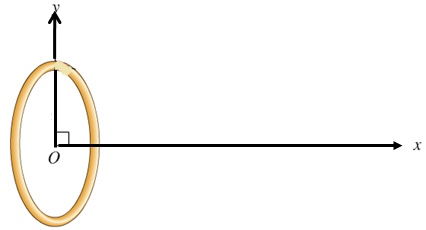 We always find
voltage
Since
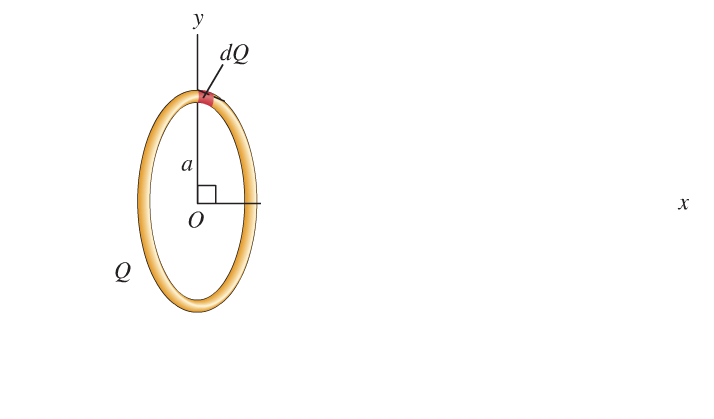 Capacitance
depends only on geometry and dielectric properties,
not on charge
SI unit 1F=1C/V                read F=Farad in honor of  Michael Faraday
Capacitance is an intuitive characterization of a capacitor. It tells you:
how much charge a capacitor can hold for a given voltage (potential difference).
The more the higher the capacitance
Calculating capacitance
According to
the major task in calculating C is calculating Vab
Homogeneous field, E=/0 for 
the limit d<< plate dimensions
Parallel-plate capacitor
-------------------------------------------
Using
+++++++++++++++++++++++++
Charge density
d
We obtain the capacitance C  of a parallel-plate capacitor in vacuum as
Note: 1F is a huge capacitance. More typical values are 1µF=10-6F to 1pF=10-12F
Demonstration: parallel-plate capacitor
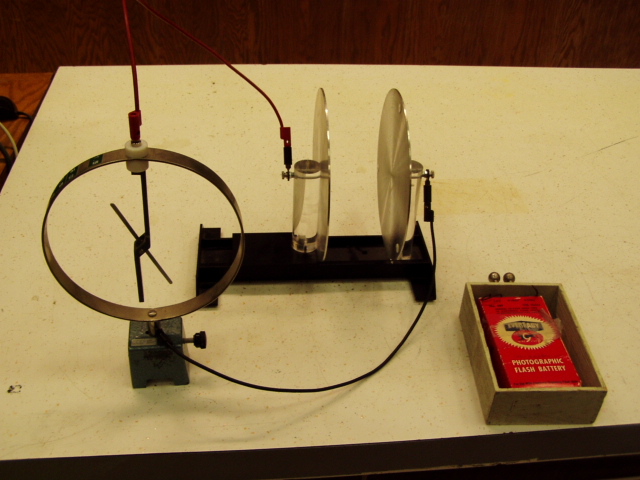 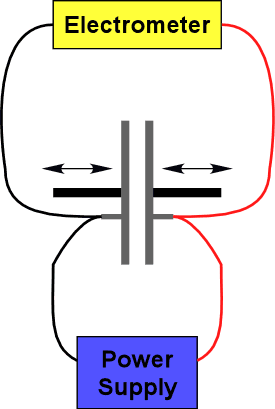 A few slightly more involved examples
Capacitance of a spherical capacitor
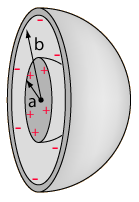 Step 1:
calculate the electric field using Gauss’s law between the 2 spheres
for
Image from
http://hyperphysics.phy-astr.gsu.edu/hbase/electric/capsph.html
Step 2: calculate the voltage Vab for a given amount of charge Q on the spheres
Step 3: applying
Clicker question
Does an isolated (individual) charged sphere have capacitance?
1) No, where would the electric field lines end?
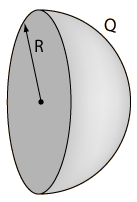 2) Yes, I just don’t know the value
3) Yes, it is a special case of
in the limit b->
Image from
http://hyperphysics.phy-astr.gsu.edu/hbase/electric/capsph.html
Capacitance per length of a cylindrical capacitor (coaxial cable)
Step 1:
calculate the electric field using Gauss’s law
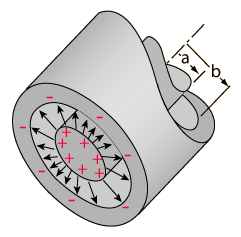 Cylinder with a<r<b
L
Step 2: calculate the voltage Vab
Step 3: applying
Typical value for antennas, VCRs  69pF/m
Clicker question
How did I like the first midterm exam?

A)  I have a thing for midterms, this one rocked as usually*

B)  The midterm was hard and unfair.

C) The midterm was as expected

D) I hate exams and this one was particularly bad. Hate it, hate it, hate it.
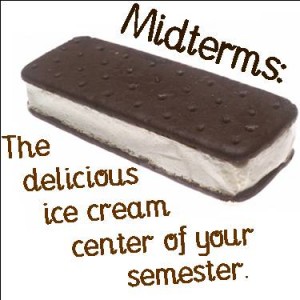 *
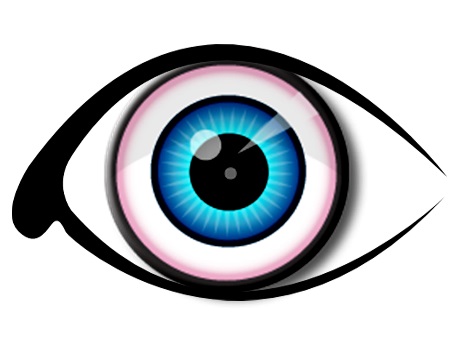 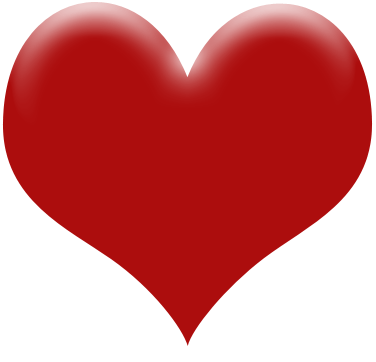